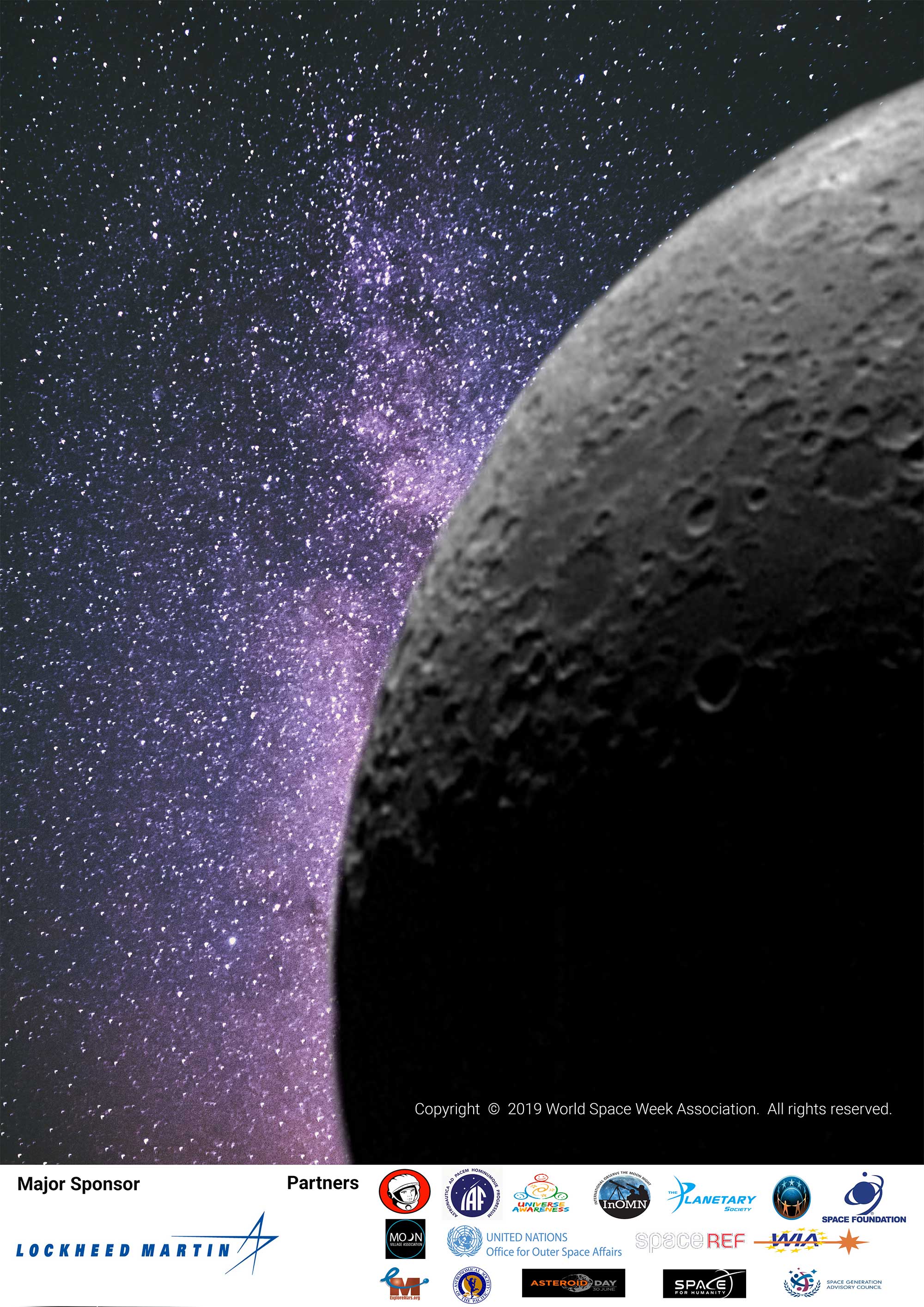 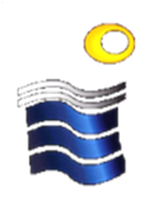 IAM
SEMANA MUNDIAL 
   DEL ESPACIO 2019
UNIVERSIDAD DE GUADALAJARA
CENTRO UNIVERSITARIO DE CIENCIAS EXACTAS E INGENIERIA
DIVISIÓN DE CIENCIAS BÁSICAS
DEPARTAMENTO DE FÍSICA
INSTITUTO DE ASTRONOMIA Y METEOROLÓGIA
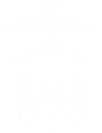 Atrapando rayos cósmicos 
Las Galaxias 
Importancia de la Luna para la Habitabilidad 
Observación de nuestra Estrella, el Sol
¿Que Rayos con los Rayos?
Taller de Espectroscopia 
Instrumentos de Medición Meteorológica
Mi posición desde el Espacio (GPS)
Y mas…
PUERTAS 
ABIERTAS 
La Luna 
Portal a las Estrellas
Domingo 6 de octubre, de 10:00 a 14:00 horas
Av. Vallarta #2602.Col. Arcos Vallarta, Guadalajara, Jal.